Практична робота 8
МИСЛЕННЯ. УВАГА. ВОЛЯ
ЛОГІЧНЕ МИСЛЕННЯ
Мета: визначити рівень розвитку логічного мислення за допомогою теста Ліппмана.
Устаткування: тестовий матеріал, секундомір.
Проведення роботи. Експериментатор пред'являє випробуваним завдання, що включає 10 числових рядів. Їм необхідно, проаналізувавши кожен ряд і встановивши закономірність його побудови, визначити та записати два числа, які б продовжили ряд. Час виконання роботи фіксується.
 Завдання:
1) 2, 3, 4, 5, 6, 7
2) 6, 9, 12, 15, 18, 21
3) 1, 2, 4, 8, 16, 32
4) 4, 5, 8, 9, 12, 13
5) 19, 16, 14, 11, 9, 6
6) 29, 28, 26, 23, 19, 14
7) 16, 8, 4, 2, 1, 0,5
8) 1, 4, 9, 16, 25, 36
9) 21, 18, 16, 15, 12, 10
10) 3, 6, 8, 16, 18, 36
Оцінка результатів. Порівняйте свої відповіді з правильними та, використовуючи таблицю 1, визначте рівень розвитку логічного мислення
До роботи  правильні відповіді:
1) 8, 9. 2) 24, 27. 3) 64, 128. 4) 16, 17. 5) 4, 1. 
6) 8, 1. 7) 0,25, 0,125. 8) 49, 64. 9) 9, 6. 10) 38, 76
ПОНЯТІЙНЕ МИСЛЕННЯ
Ціль: визначити рівень розвитку понятійного мислення.
Устаткування: тестовий матеріал, секундомір.
Проведення роботи. У «зразку» розташовано 6 пар слів, кожної з яких притаманні певні відносини, наприклад, «Вівця -стадо» це і ціле, «Малина - ягода» - визначення, «Море -океан» - різняться у кількісному відношенні тощо. У частині «матеріал» розташовані 20 пар слів, принцип зв'язку яких випробувані повинні зіставити з одним із «Зразків» (наприклад, «Глава - роман» аналогічно «Вівця - стадо») та вказати номер аналогічного зразка:"Голова - роман" - 1.
ЗРАЗОК
Матеріал
Після виконання завдання порівняйте отримані результати з правильними відповідями. Підрахуйте кількість правильних відповідей та, використовуючи таблицю 1, за дев'ятибальною шкалою оцініть рівень розвитку понятійного мислення.
ВИЗНАЧЕННЯ СИЛИ ВОЛІ
Ціль: визначити вольові якості (силу волі).
Проведення роботи. Дайте відповідь з максимальною об'єктивністю на наведені запитання «так», «ні» чи «не знаю» (або «буває»,«трапляється»):
1. Чи спроможні ви завершити розпочату роботу, яка вам не цікава,незалежно від того, чи дозволяють час та обставини відірватися і потім знову повернуться до неї?
2. Чи подолаєте ви без особливих зусиль внутрішній опір, коли потрібно зробити щось неприємне (наприклад, піти на чергування у вихідний день)?
3. Коли потрапляєте у конфліктну ситуацію (на роботі чи у побуті), чи в стані ви взяти себе в руки настільки, щоб поглянути на ситуацію тверезо, з максимальною об'єктивністю?
4. Якщо вам прописана дієта, чи зможете подолати всі кулінарні спокуси?
5. Чи знайдете сили стати ранком раніше звичайного, як було заплановано увечері?
6. Чи залишитеся на місці події, щоб дати свідчення?
7. Чи швидко відповідаєте на листи?
8. Якщо у вас викликає страх майбутній політ літаком або відвідування зубного кабінету, чи зумієте без особливого труда подолати це почуття і в останній момент не змінити свого наміру?
9. Чи прийматимете дуже неприємні ліки, які вам наполегливо рекомендують лікарі?
10. Чи дотримаєте дану з гаряча обіцянку, навіть якщо виконання її принесе вам чимало клопоту, інакше кажучи, чи ви є людиною слова?
11. Чи без вагань ви вирушаєте у відрядження (ділову поїздку)у незнайоме місто?
12. Чи суворо дотримуєтеся розпорядку дня: часу пробудження,прийому їжі, занять, прибирання та інших справ?
13. Чи ставитеся несхвально до бібліотечних боржників?
14. Найцікавіша телепередача не змусить вас відкласти виконання термінової та важливої роботи. Чи так це?
15. Чи зможете Ви перервати сварку і замовкнути, якими б образливими, чи не здавалися вам слова протилежної сторони?
Оцінка результатів. Відповідь «так» оцінюється у 2 бали; "не знаю" -1 бал; "ні" 0; потім отримані бали підсумовуються.Якщо ви набрали від 0 до 12 балів, то з силою волі справи увас не добрі. Ви просто робите те, що легше та цікавіше, навіть якщо це в чомусь може зашкодити вам. До обов'язків нерідко відноситеся  через рукави. Ваша позиція висловлюється висловлюванням: «Що мені, найбільше потрібно?» Будь-яке прохання, будь-який обов'язок ви сприймаєте навряд чи не як фізичний біль. Справа тут не тільки в слабкій волі, а й в егоїзмі.Кількість балів від 13 до 21 свідчить про те, що сила волі у вас середня. Якщо зіткнетеся з перешкодою, то почнете діяти,щоб подолати її. Але якщо побачите обхідний шлях, тут же скористаєтеся ним. Неприємну роботу намагатиметеся виконати, хоч і побурчуючи. З доброї волі зайвих обов'язків на себе не візьмете.З силою волі у вас все гаразд, якщо ви набрали від 22 до 30 балів.На вас можна покластися – ви не підведете. Вас не лякають ні нові доручення,ні далекі поїздки, ні ті справи, які лякають інших. Але іноді ваша тверда і непримиренна позиція з непринципових питань докучає оточуючим. Сила волі - це добре, але необхідно володіти ще й такими якостями, як гнучкість, поблажливість, доброта.
РОЗПОДІЛ УВАГИ
Ціль: визначити характер розподілу уваги.
Обладнання: коректурні бланки, секундомір.
Проведення роботи. Робота може виконуватися у двох варіантах:
I. Візьміть бланк 3, на якому у випадковому  порядку нанесено цифри від 1 до 40. Усього в таблиці 25 чисел, отже, 15 (із 40) пропущено.Вам треба за 1,5 хвилини відшукати і записати цифри, що бракують в порядку збільшення.
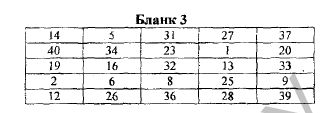 ІІ. Візьміть бланк 4, на якому у випадковому порядку нанесено цифри від 1 до 70. Усього на бланку 49 чисел, отже 21 (з 70) пропущено.Вам треба за 3 хвилини відшукати і записати цифри, що відсутні, в порядку зменшення.
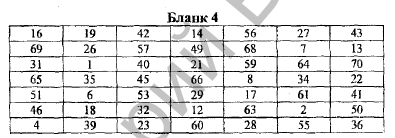 Оцінка результатів проводиться за дев'яти бальною шкалою.